冀教版七年级
 数学下册
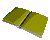 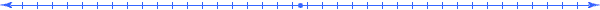 乘法公式
WWW.PPT818.COM
+ bd
+bc
ac
+ad
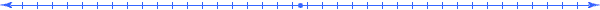 计算: (a + b)( c + d)
=
做一做
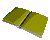 1、 (x+2) (x-2)
=  x2 - 2x  + 2x   - 22
=  x2- 4
=  1  - 3a  + 3a  - (3a) 2
2、 (1+3a)(1-3a)
= 1 - 9a2
= x2  - 5xy+5xy  - (5y) 2
= x2 - 25y2
3、 (x+5y)(x-5y)
这两数差
两数和
这两数的平方差
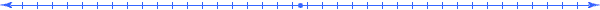 (x + 1) (y - 1) = xy – x + y - 1
你发现了什么规律？
平 方 差
公式
(  a + b )
a
+
b
( a  -  b )
a
-
b
=
a2 - b2
请命名
与
的积等于
观察与思考
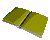 a
a
b
`
a
a
b
a2
b2
b
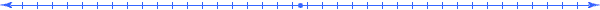 (a + b) (a - b)
-
议一议
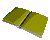 1
4
(-   x)2
1
16
4、(-   x-y)(-   x+y)
=    x2 -y 2
1
1
4
4
下列各题能否用(a+b)(a-b)=a2-b2计算？若能，请说出公式中的a和b在算式中分别表示什么？
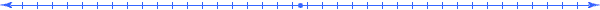 解：
1、 (5+6x)(5-6x)
- (6x) 2
=25-36x 2
52
原式=
(    )
-  2y  2
2、 (x -2y) (x+2y)
原式=
x2
= x2 –4y 2
3、(-m+n)(-m-n)
(-m)2
= m2 - n 2
- n2
原式=
- y2
原式=
5、(a+2b)(2a-b)
原式=
2a2
- ab
+ 4ab
- 2b2
6、(m+n)(m-n)+3n2
=2a2 + 3ab - 2b2
- n2
m2
+ 3n2
= m2 +2n 2
原式=
练一练
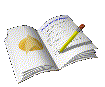 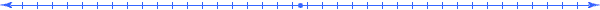 计  算
1、( a + 2 )( a - 2)
2、( 3a + 2b )(  3a - 2b )
3、(- x + 1 )( -x – 1 )
4、 ( 0.2x - 0.3 )( 0.2x  +  0.3 )
5、( -2x + 3y )( -2x - 3y )
6、x2  + ( y – x )( y + x )
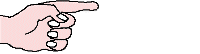 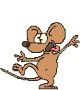 5、( 2x + y)(           )
6、(　     )(          ) =16 - 9a2
(　      )(         ) = 16 -9a2
( 2x + y)(           )
拓   展   练   习
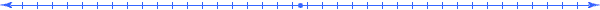 = (ab)2
1、( ab + 8)( ab - 8)
- 82
= a2b2 - 64
=(2b + 3a)
(2b - 3a)
= 4b 2 - 9a 2
2、( 3a+2b)(-3a+ 2b)
(100 - 3)
3、103 × 97
= (100 + 3)
=1002 - 3 2
= 9991
= [(a+b)+c]
4、 (a+b+c) (a+b-c)
[(a+b)-c]
-  c2
= (a+b)2
= (a+b) (a+b) – c2
= (a2+ab+ab+b2) – c2
= a2+2ab+b2 – c2
2x - y
= 4x 2 -y2
= (y + 2x)(y-2x)
= y2 - 4x 2
-2x+y
-4+3a
-4-3a
4+3a
4 -3a
解决问题
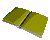 4
a
4
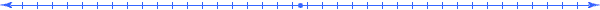 在植树造林中, 已知有一块边长为a米正方形的土地.计划全部植树. 现在改变计划使一边增加4米,另一边减少4米同学们,你们觉得植树面积有没有减少?
= a2-16
现有:(a+4)(a-4)
原有:a2
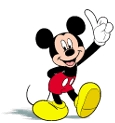 理一理
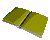 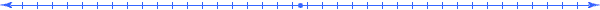 通过本节学习活动，你们认识了什么？
(a+b)(a-b) =a2-b2
平方差公式
注意
在整式的乘法中只有符合公式要求的乘法才能
用公式计算，其余的运算仍按乘法法则进行